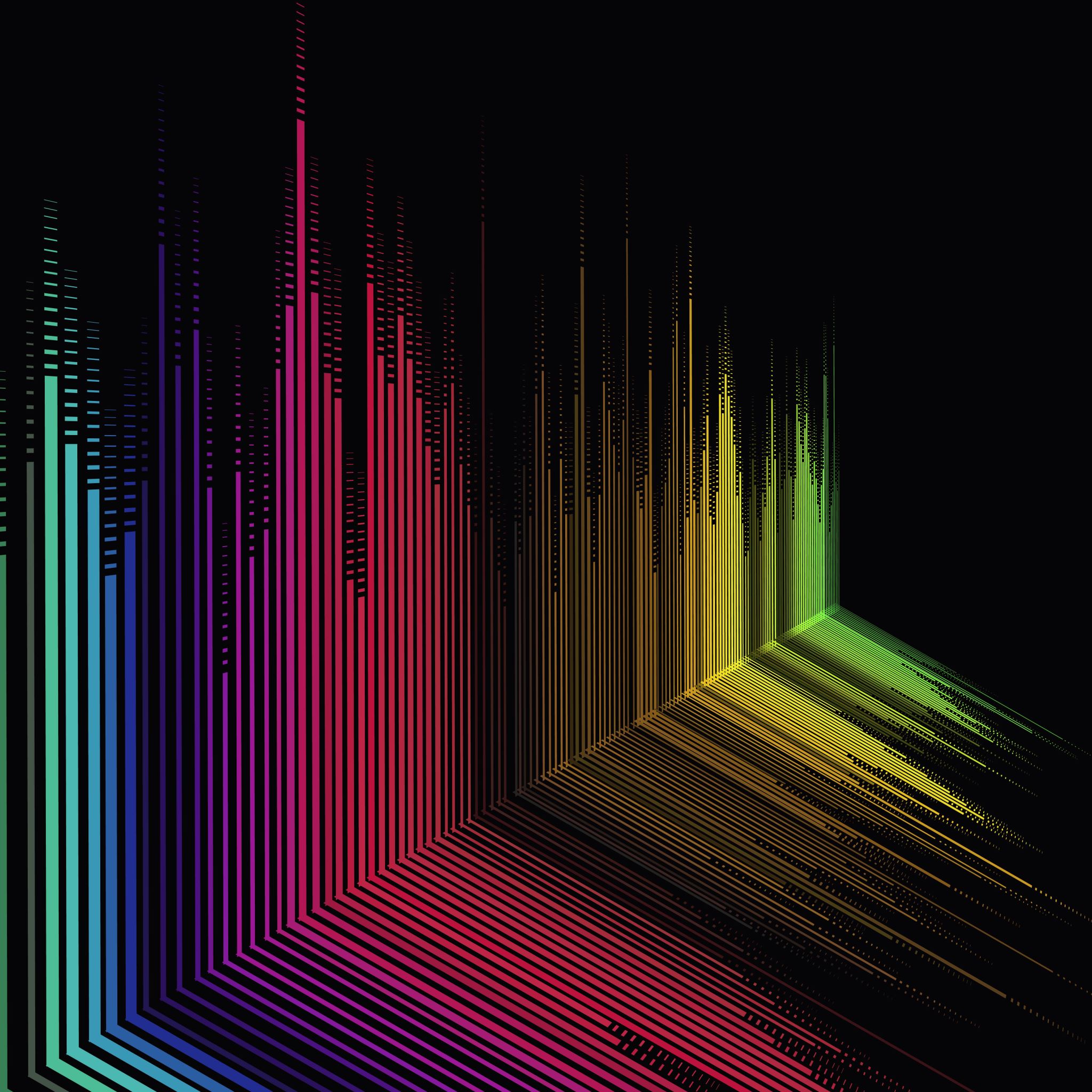 ابــعــــاد الجــــودة
ا.م.د. مها كامل جواد
ابعاد جودة السلع
أبعاد جودة السلع
1.	الأداء
2.	السمات والملامح
3.	الاعتمادية
4.	المتانة أو التحمل
ابعاد جودة السلع
أبعاد جودة السلع

5.	المطابقة
6.	الخصائص الجمالية
7.	إمكانية الصيانة
8.	الجودة المدركة
ابعاد جودة السلع
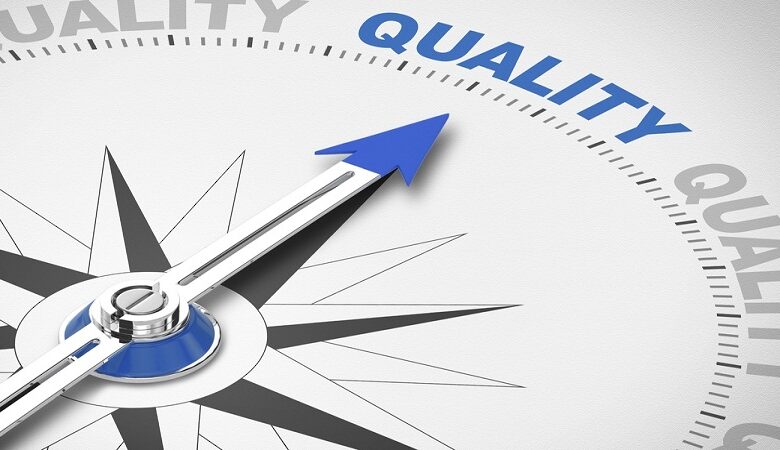